Towards a Concept Inventoryfor Algorithm Analysis Topics
1
Mohammed Farghally
Information Systems Department, Assiut University, Egypt

Kyu Han Koh
Department of Computer Science, CSU Stanislaus

Jeremy V. Ernst
School of Education, Virginia Tech

Clifford A. Shaffer
Department of Computer Science, Virginia Tech
Friday, March10, 2017
SIGGCSE 2017  Seattle WA
Agenda
2
The Algorithm Analysis Concept Inventory (AACI)
Defining the Scope
Identifying Misconceptions
Pilot AACI item Design
AACI Validity and Reliability
Item Analysis
Conclusions
The Algorithm Analysis Concept Inventory
3
To support evaluation of AAV: a standardized instrument to measure student performance.
A Concept Inventory for algorithm analysis can serve as the AA part of the final exam.
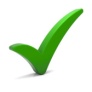 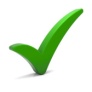 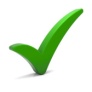 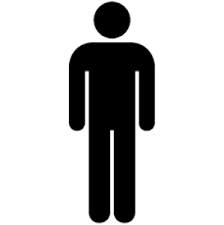 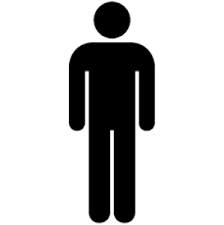 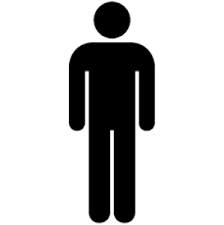 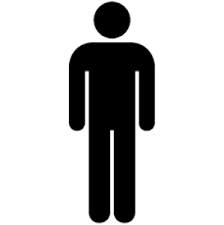 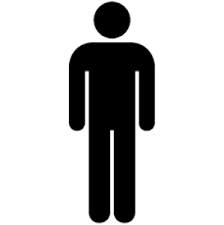 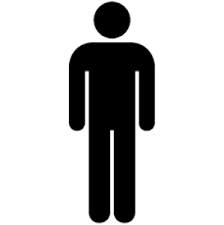 CI
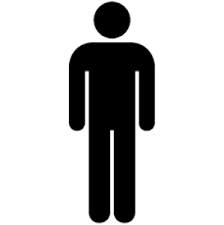 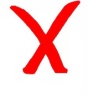 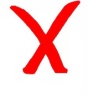 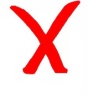 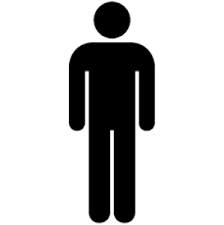 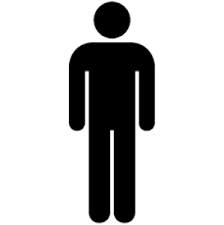 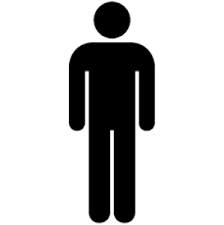 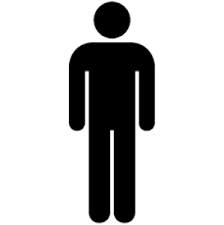 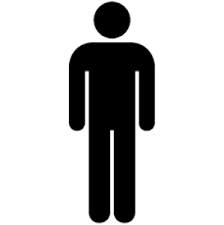 The Algorithm Analysis Concept Inventory (2)
Face Validity through Delphi experts

Student Content Validity

Single administration reliability measures (Cronbach’s alpha)

Item Response Theory
   (ICC and TIF)
4
Validity and reliability
Defining the Scope
5
Started with an initial list of 21 concepts.
10 experts were consulted through a Delphi process.
Delphi process : a structured process for collecting information and reaching consensus among a group of experts
Experts are anonymous (to each other)
Phase1 : Initial Rating
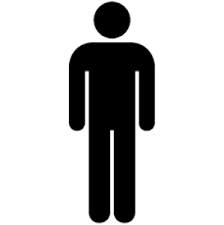 1- Initial list of concepts
2- Concept ratings (Importance, Difficulty) + New Concepts
3- Medians and IQRs
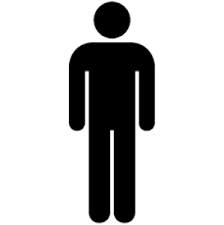 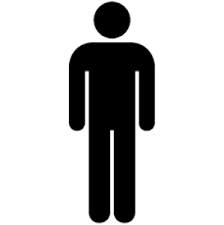 Phase2 : Negotiation
4- Calculated medians and IQRs for each concept
5- Concept ratings (Importance, Difficulty)
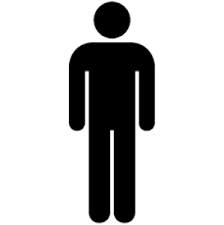 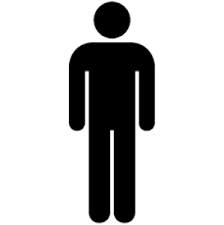 6- Rating justification if outside IQR
7- Medians and IQRs
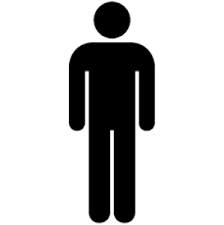 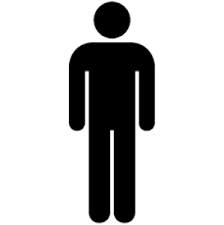 Phase3 : Final Rating
8- Calculated medians and IQRs for each concept
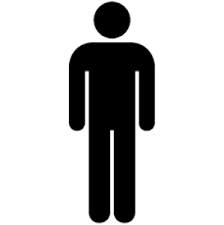 9- Anonymous rating justifications
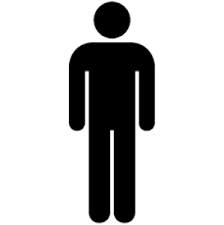 10- Concept ratings (Importance, Difficulty)
11- Medians and IQRs
Researchers
Experts
6
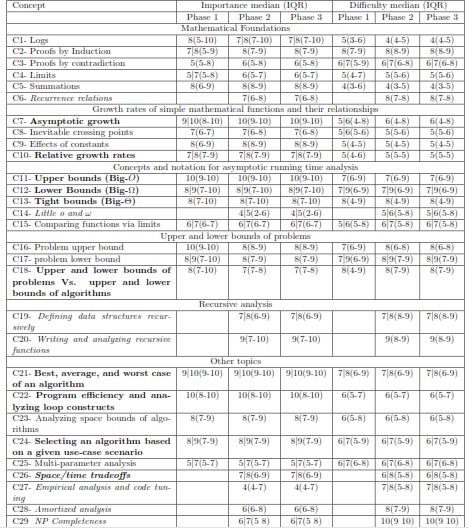 7
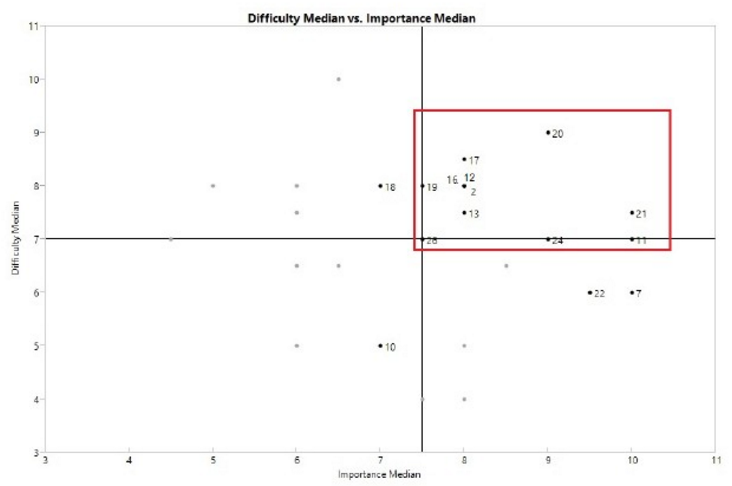 Region Of Interest (ROI)
8
Identifying Misconceptions
9
Started with an initial list of 17 misconceptions.
Experience and Literature
Post-test at Fall 2014

Validated by our Delphi experts.
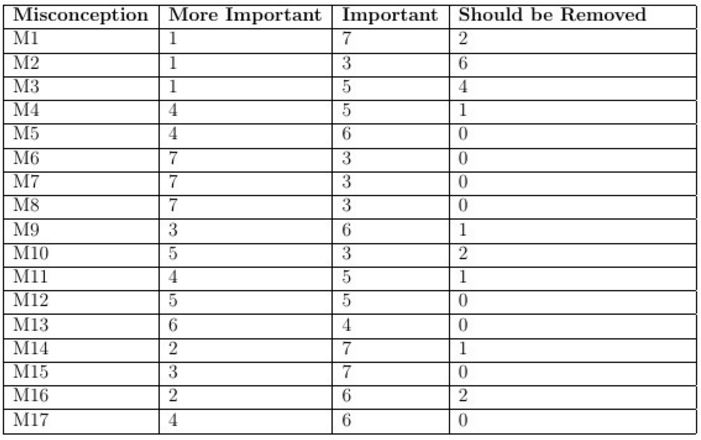 Pilot AACI Item Design
10
A set of 10 items were developed.
Some contains sub-items for a total of 29 items.
MCQ, TF, and open-ended questions.
Covering all important and difficult concepts.
Probing student misconceptions.
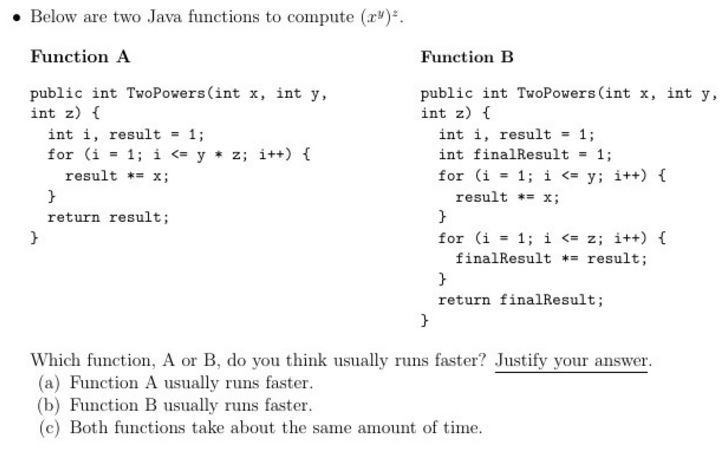 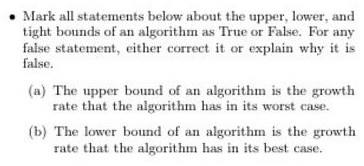 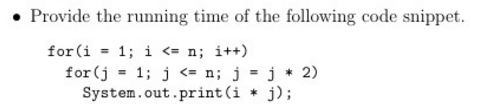 AACI Validity and Reliability
11
To be widely accepted, a CI should be both valid and reliable.
A CI validation test answers 
“Are we measuring what we think we are measuring?”
“Have we covered the required concepts?”
A CI reliability test answers
“Do test items give appropriately consistent results?”
AACI Validity and Reliability
12
The pilot AACI was administered 4 times 
Virginia Tech during Fall 2015 (N = 67) and Spring 2016 (N = 155).
Christopher Newport during Fall 2015 (N = 40) and Spring 2016 (N = 32).
AACI Reliability
13
Single administration reliability measure (Internal Consistency).
Cronbach’s-alpha Coefficient


The pilot AACI has α = 0.82 (Good) (Nunnally, J. C.  1978).
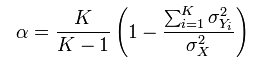 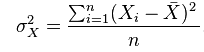 AACI Validity
14
Expert Content Validity (Face Validity).
For all items, at least 80% of the experts rated it as good.
Otherwise, some rewording was suggested.
AACI Validity (2)
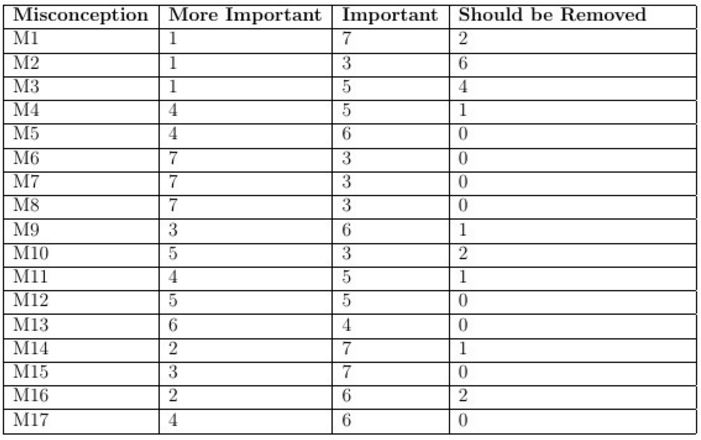 15
Student Content Validity.
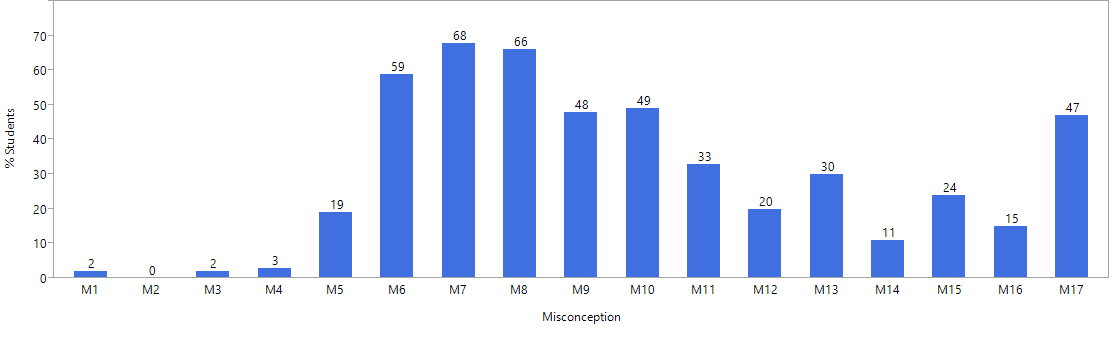 Item Analysis
16
Provides information about the usefulness of a test item and how it relates to other items in the test.
Item Response Theory (IRT)
Item Characteristic Curves (ICC)
Test Information function (TIF)
Two parameter logistic model
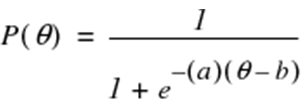 Item Analysis (2)
17
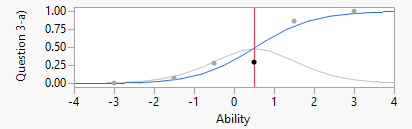 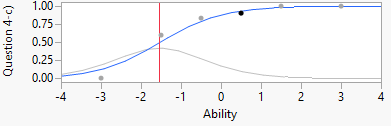 Difficulty:          0.51   (Moderate)
Difficulty:          -1.54   (Easy)
Discrimination:   1.39   (High)
Discrimination:   1.30    (Moderate)
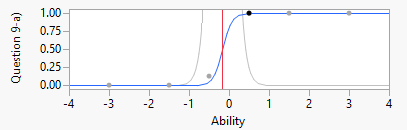 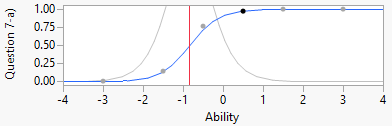 Difficulty:          -0.17   (Moderate)
Difficulty:          -0.84   (Moderate)
Discrimination:   8.62    (Very High)
Discrimination:   2.74    (Very High)
Baker, Frank B. The basics of item response theory. For full text: http://ericae. net/irt/baker., 2001.
[Speaker Notes: Discrimination is the slope of the ICC at its inflection point.]
Item Analysis (3)
18
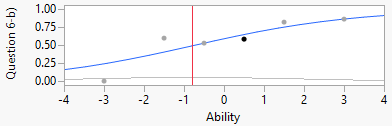 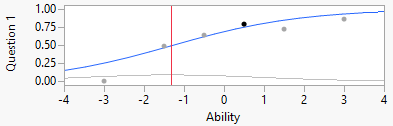 Difficulty:          -1.31  (Easy)
Difficulty:          -0.79   (Moderate)
Discrimination:   0.62   (Low)
Discrimination:   0.49    (Low)
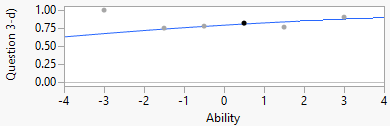 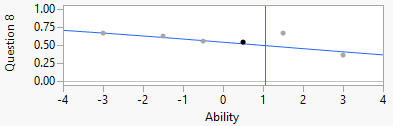 Difficulty:          -6.72   (Very Easy)
Difficulty:          1.05     (Above Average)
Discrimination:   0.20    (Very Low)
Discrimination:   -0.17    (Very Low)
Item Analysis (4)
19
Conclusions
20
The pilot AACI did a good job in detecting the identified student misconceptions.
Most of the items are good according to expert feedback and IRT analysis.
It is a Valid and Reliable measure of student knowledge of Algorithm Analysis.
Future Work
21
Alpha AACI
Improve items. (Get more feedback from instructors.)
More administrations. (Get more performance feedback.)
Conduct student interviews. (Get more feedback from students.)




Thank you! To NSF funding under grants DUE-1139861, IIS-1258471, and DUE-1432008.